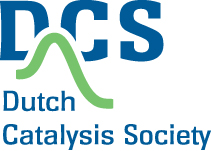 ALV 2018
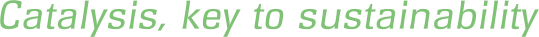 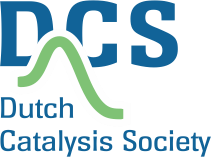 Agenda
Opening
Notulen ALV 2018
Jaarverslag 2018
Financieel Jaarverslag 2018
EFCATS
KNCV
DZA
Activiteiten
Bestuurssamenstelling 2017/18
AOB
Rondvraag
Sluiting
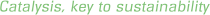 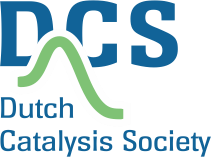 2. Notulen ALV 2018
KNCV  agendapunt 7
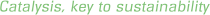 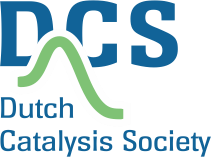 3. Jaarverslag 2018
Ledenbestand
1000+
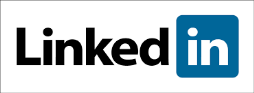 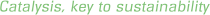 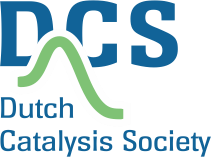 3. Jaarverslag 2018
Activiteiten
NCCC 
	Moniek Tromp co-chair
	20e editie
	10 DCS poster awards (22 abstracts Nederland, 6 abstracts Belgie)
	DCS Quiz en Stamboom

DCS workshop
	Geen, nieuwe editie 2019 “Practical Aspects of Novel Catalytic Materials”
	+ evt. extra editie met NIOK PhD Platform

Website/communicatie
	Nieuwsbrief, Linked In
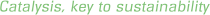 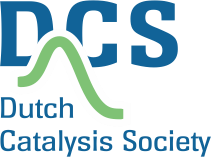 3. Jaarverslag 2018
Activiteiten
DCS thesis award
Jury: Prof. Joost Reek, Prof. Evgeny Pidko, Prof. Jeroen van Bokhoven, Dr. Jan-Philip Hoffman en Dr. Erik Zuidema (voorzitter)

NCC Award
Prof. Roel Prins, Dr. Matthieu Ahr (VIRAN), Prof. Ben Feringa, Prof. Christoph Coperet en Prof. Moniek Tromp (voorzitter, DCS)

N3C Awards: N3C bestuur


IUPAC congres, 2023 Den Haag

Stichting Roermond Katalyse
	geen activiteiten
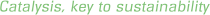 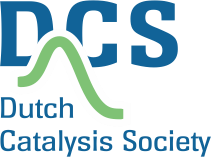 4. Jaarrekening DCS 2018
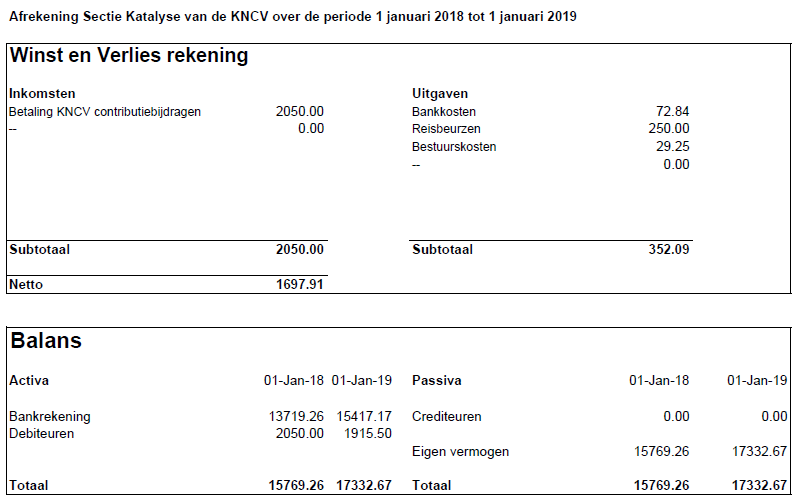 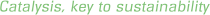 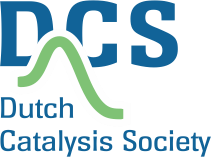 4. Jaarrekening DCS 2018
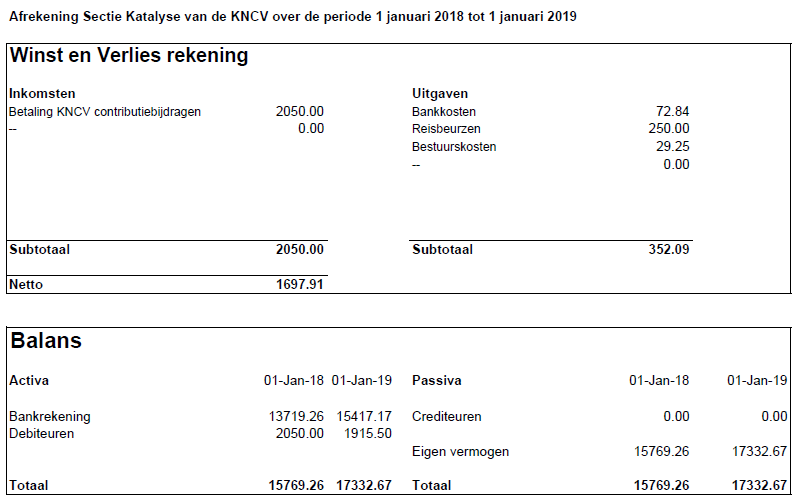 Contributiebijdragen  uit eerdere jaren die als Debiteur op de 2017 afrekening stonden zijn in 2018 betaald
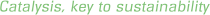 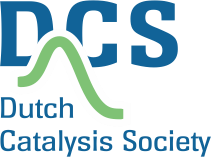 4. Jaarrekening DCS 2018
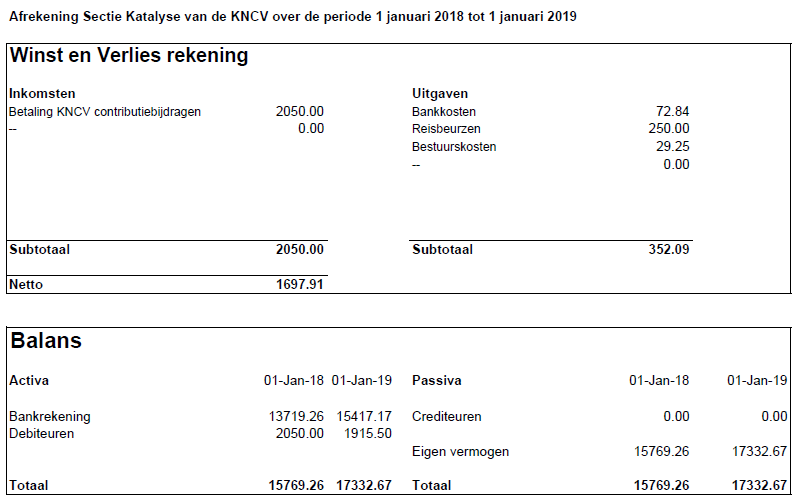 Het saldo per 31-12-2017 aan contributiebijdragen bij KNCV verschijnt als nieuwe debiteur in 2018
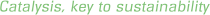 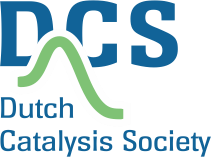 4. Jaarrekening DCS 2018
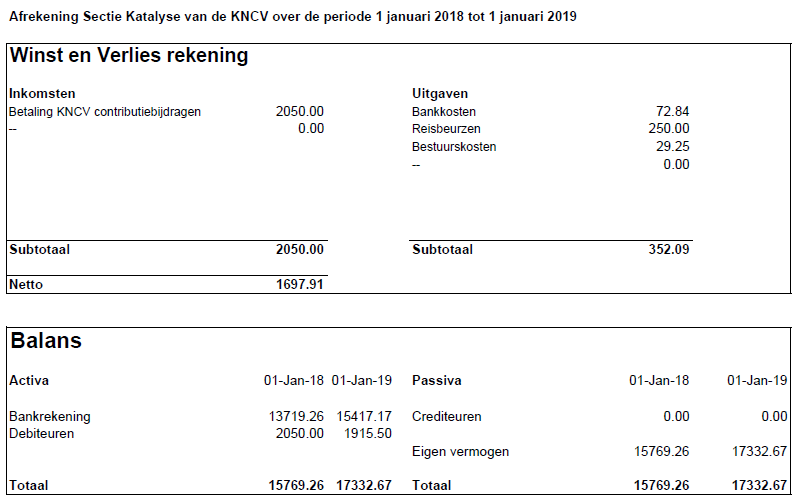 Van een toegezegde reisbeurs in 2018 is de eerste helft betaald
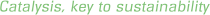 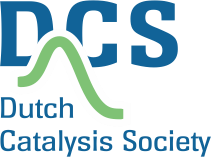 4. Jaarrekening DCS 2018
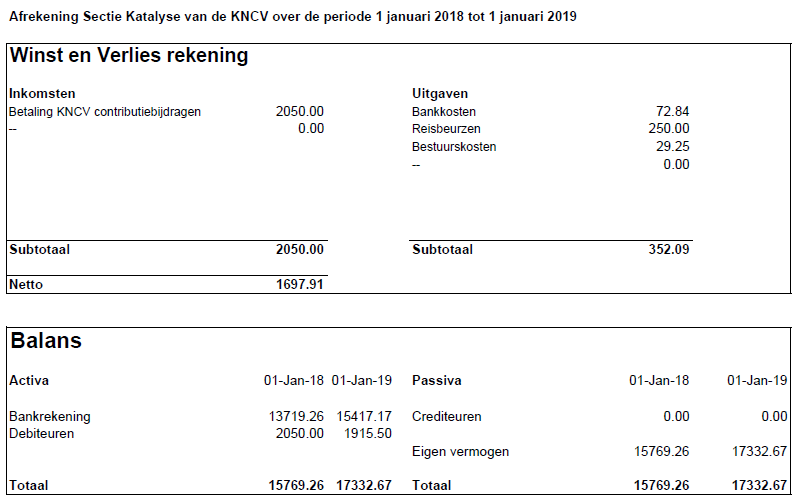 Gedane uitgaven in 2018 zijn laag geweest doordat geen workshop is geweest en geen prijzen zijn uitgereikt.

Het eigen vermogen is in 2018 toegenomen met € 1563.41
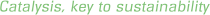 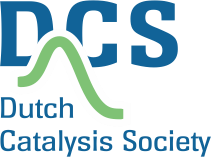 Vragen
?
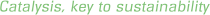 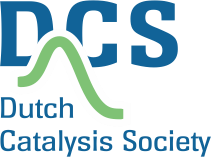 5. EFCATS
Young scientist contest

	- 9-12 July 2018 in Wageningen
	- proposal schrijven in 1.5 dag
	- teams van 5
	- Prijzen van 500, 200 en 100 pp
	- lezing, Justin Hargreaves, Bert Weckhuysen, Harry Bitter
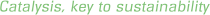 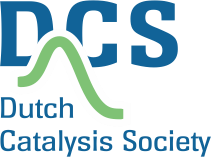 5. EFCATS
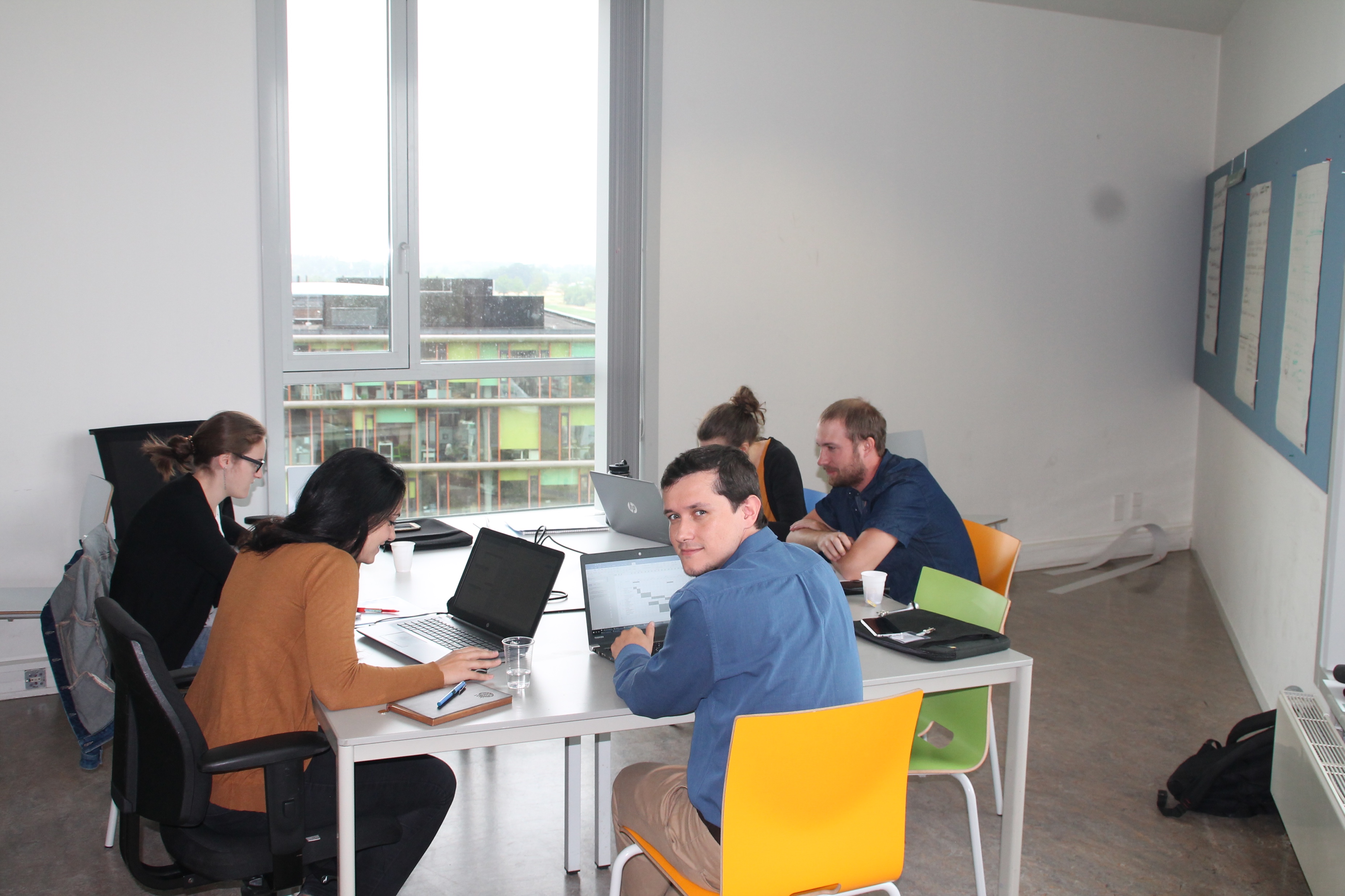 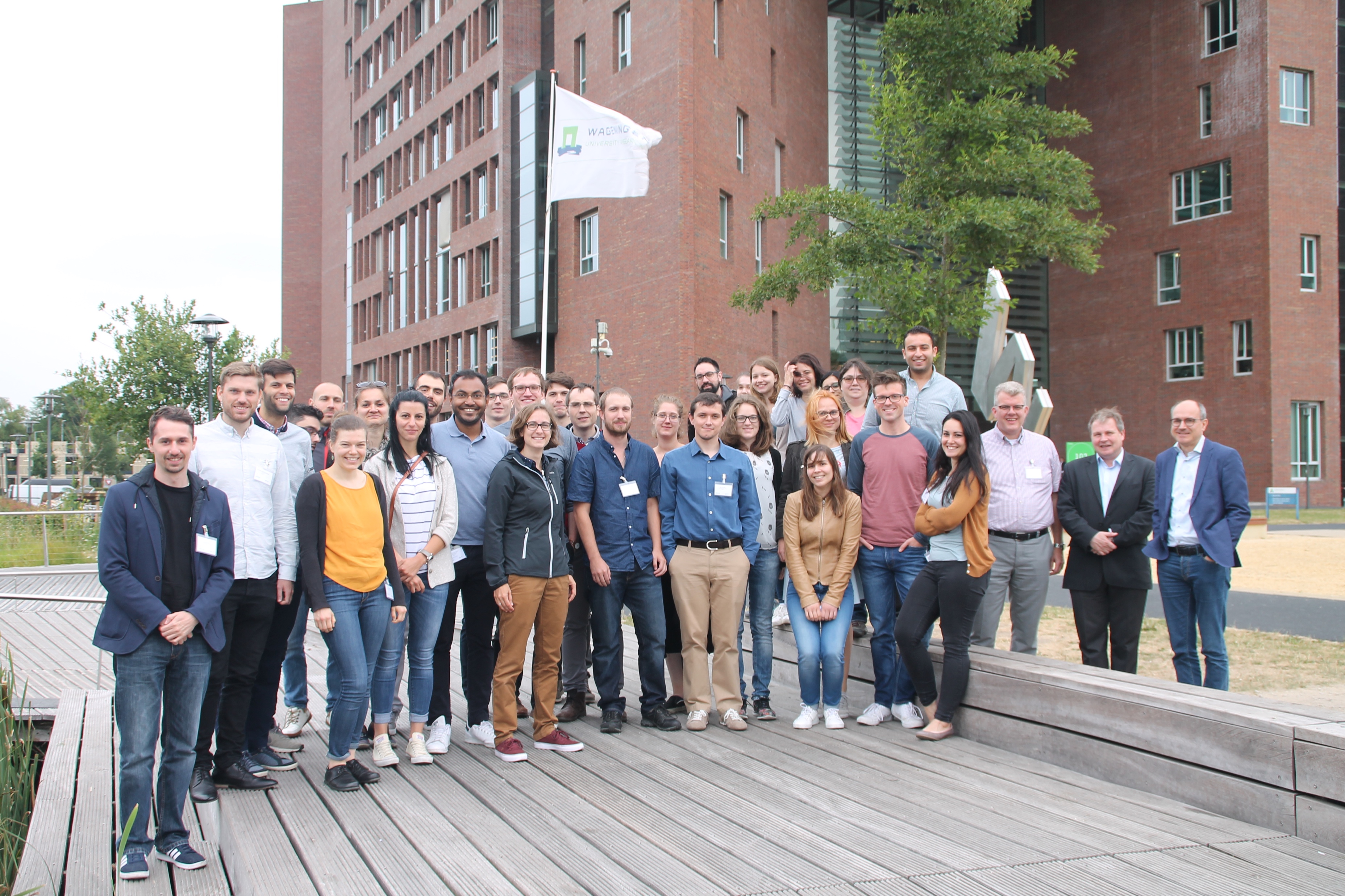 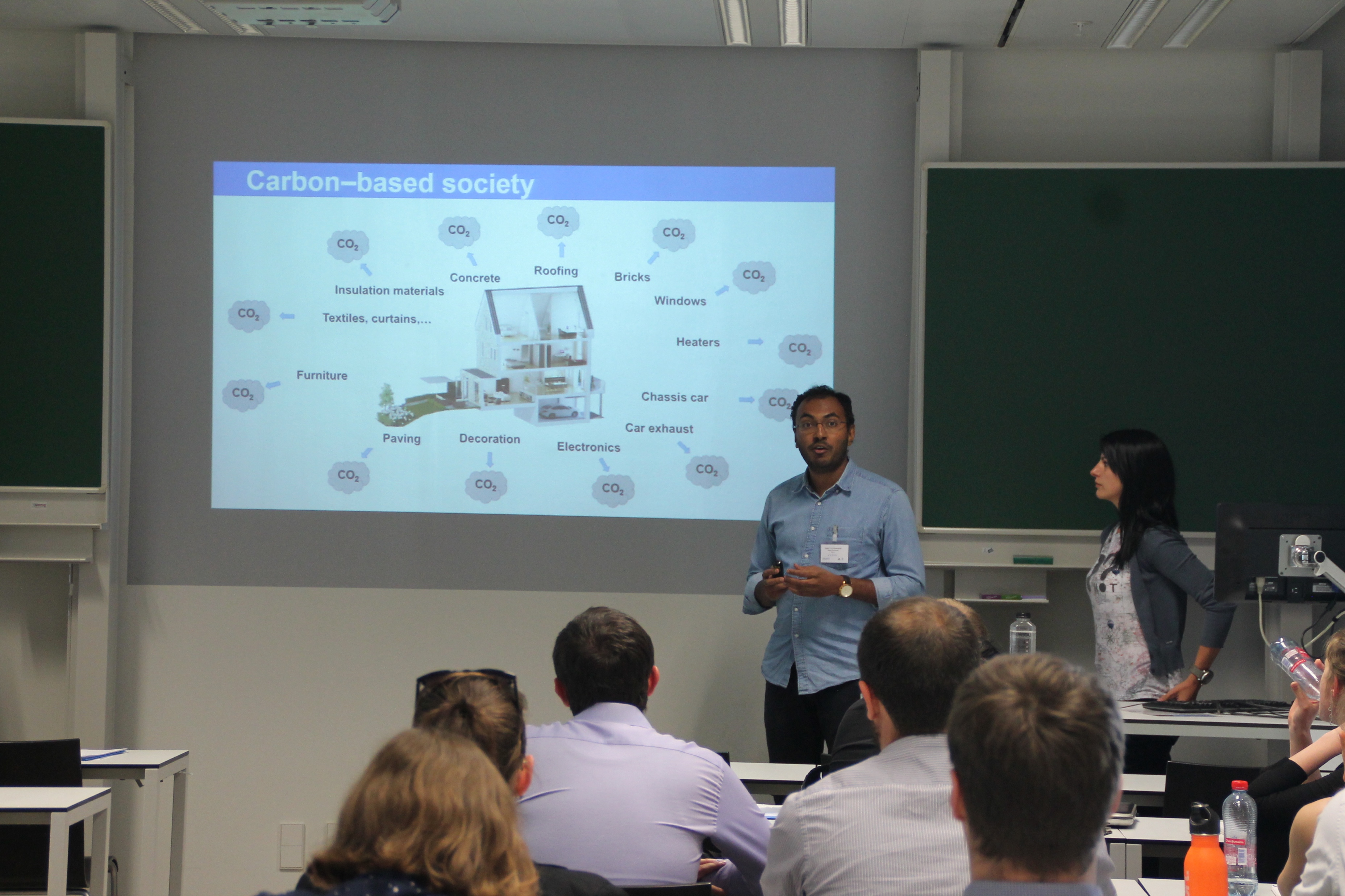 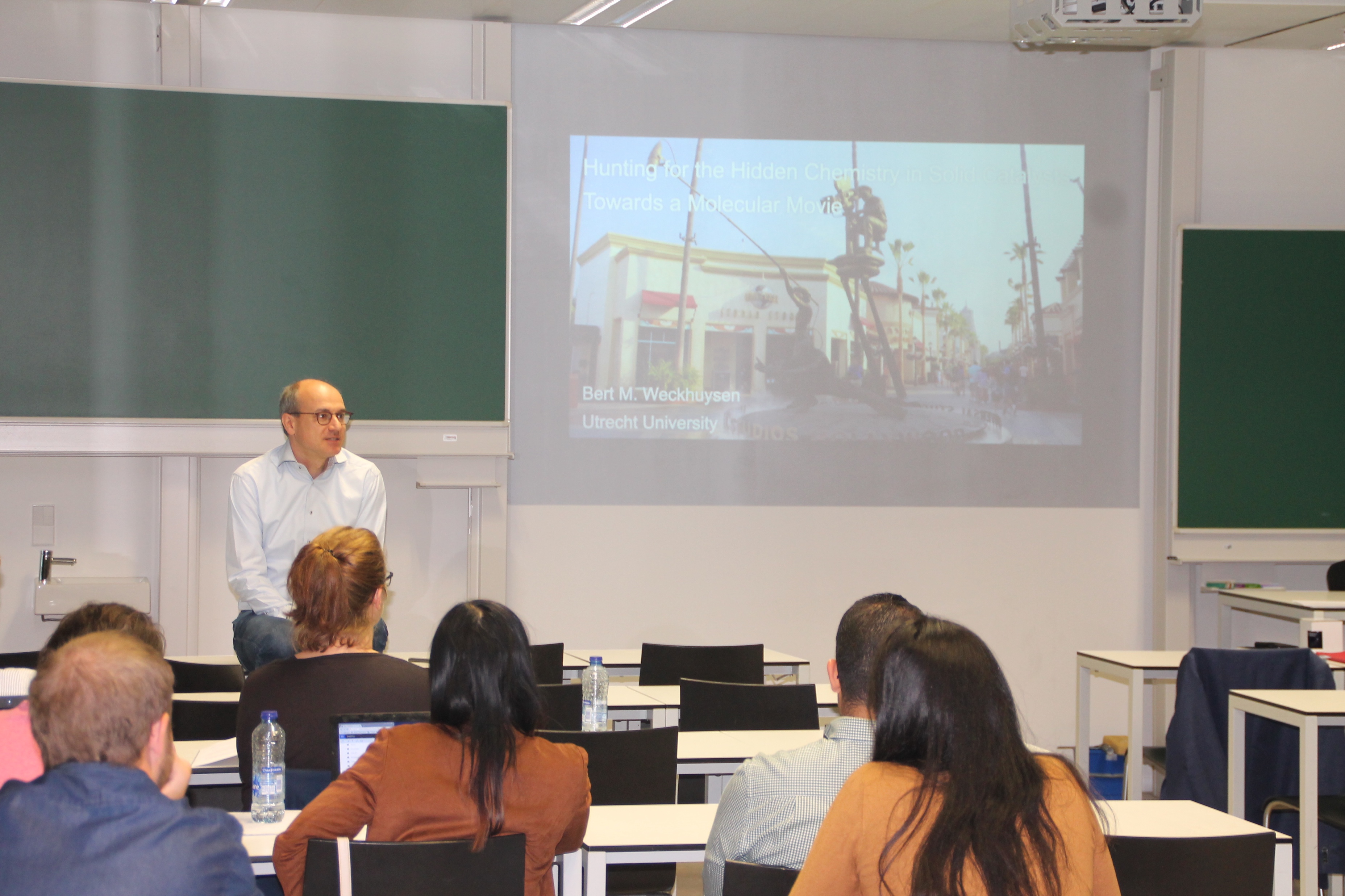 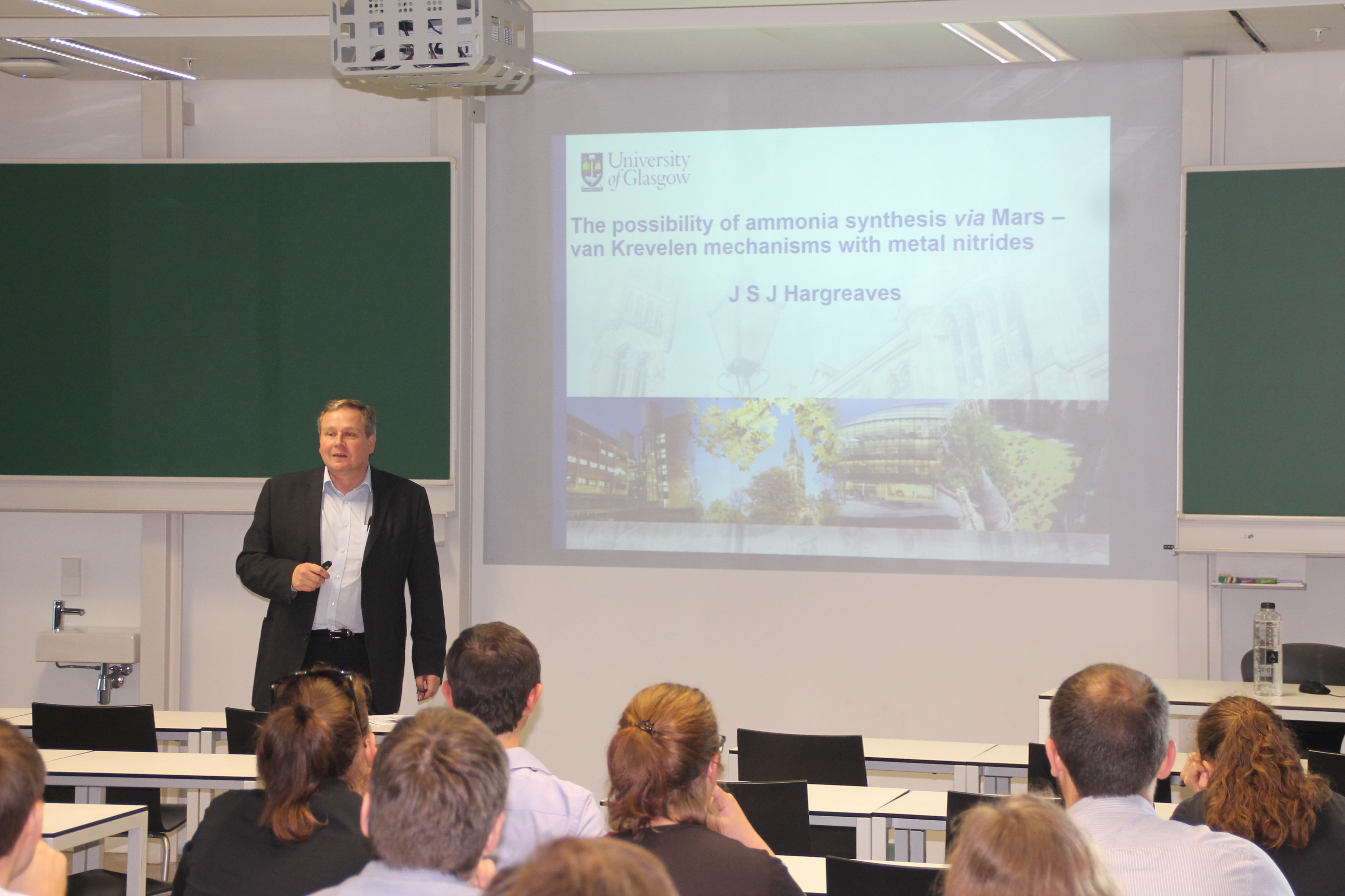 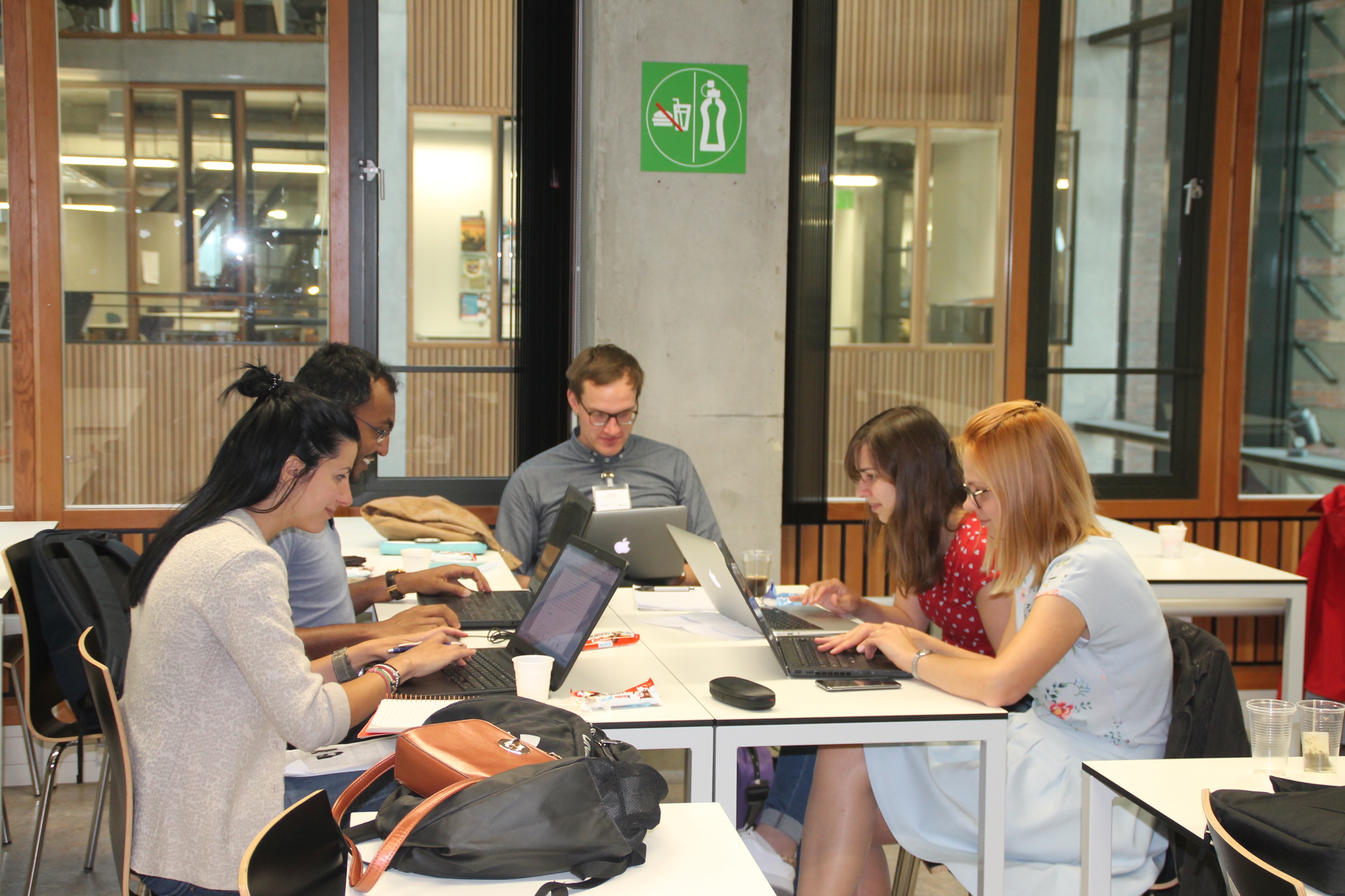 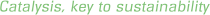 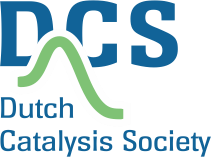 5. EFCATS
From contest, YoungCats
	- will present their plans in Aachen

Europacat
	- 18-23 augustus 2019 (Dld, B & Nl)
	- Plenary and keynote speakers staan op website
 	- 22 maart worden spekers vastgesteld.

Post Conference
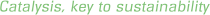 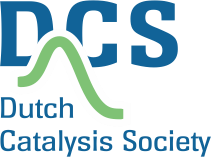 6. KNCV
Organisatorische veranderingen KNCV vs. Secties
DCS heeft in principe geen onafhankelijke rechtspositie
Wettelijke status KNCV vs. secties onduidelijk (financiele deel mag niet meer in huidige belasting- en rechtstructuur/regelgeving)
Nieuwe contributiestructuur vanaf 1-1-2020 - KNCV ALV goedgekeurd
Contributiestructuur 2019 onveranderd
Basiscontributie KNCV
KNCV lid betaalt 10 Euros per sectie lidmaatschap (DCS nu 7,50 Euros)
Niet-KNCV lid betaalt 25 euro per sectie lidmaatschap (DCS nu 17,50 Euros)
Leden tot 25 jaar gratis sectie lidmaatschap
Contributie bij KNCV, maar wordt geoormerkt DCS
Organisatorische en administrieve ondersteuning vanuit KNCV (Frank Sekeris) 
Sectie Reglement als afgesloten met KNCV – hoe gaan we samenwerken en interageren binnen nieuwe overeenkomst?

 Discussie loopt
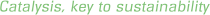 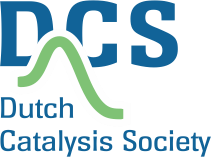 6. DZA
DZA-day symposium in Amsterdam, 11  oktober 2018 
Georganiseerd door Shiju (UvA)
Ongeveer 80 deelnemeners
Plenary speakers: Prof. Avelino Corma (ITQ), Prof. Rajamani Krishna (UvA) en Dr. Nikolay Kosinov (TUE) 
12 presentaties door PhD studenten

DZA: sub-sectie van DCS?
Wat gebeurt in de nieuwe structuur van KNCV secties?
Financiele gevolgen?
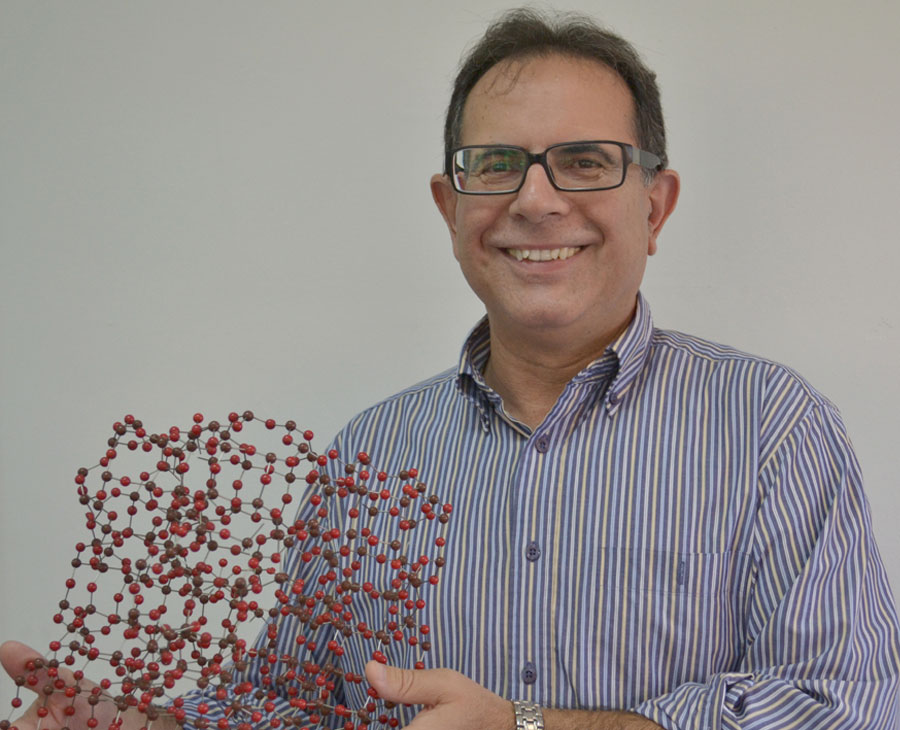 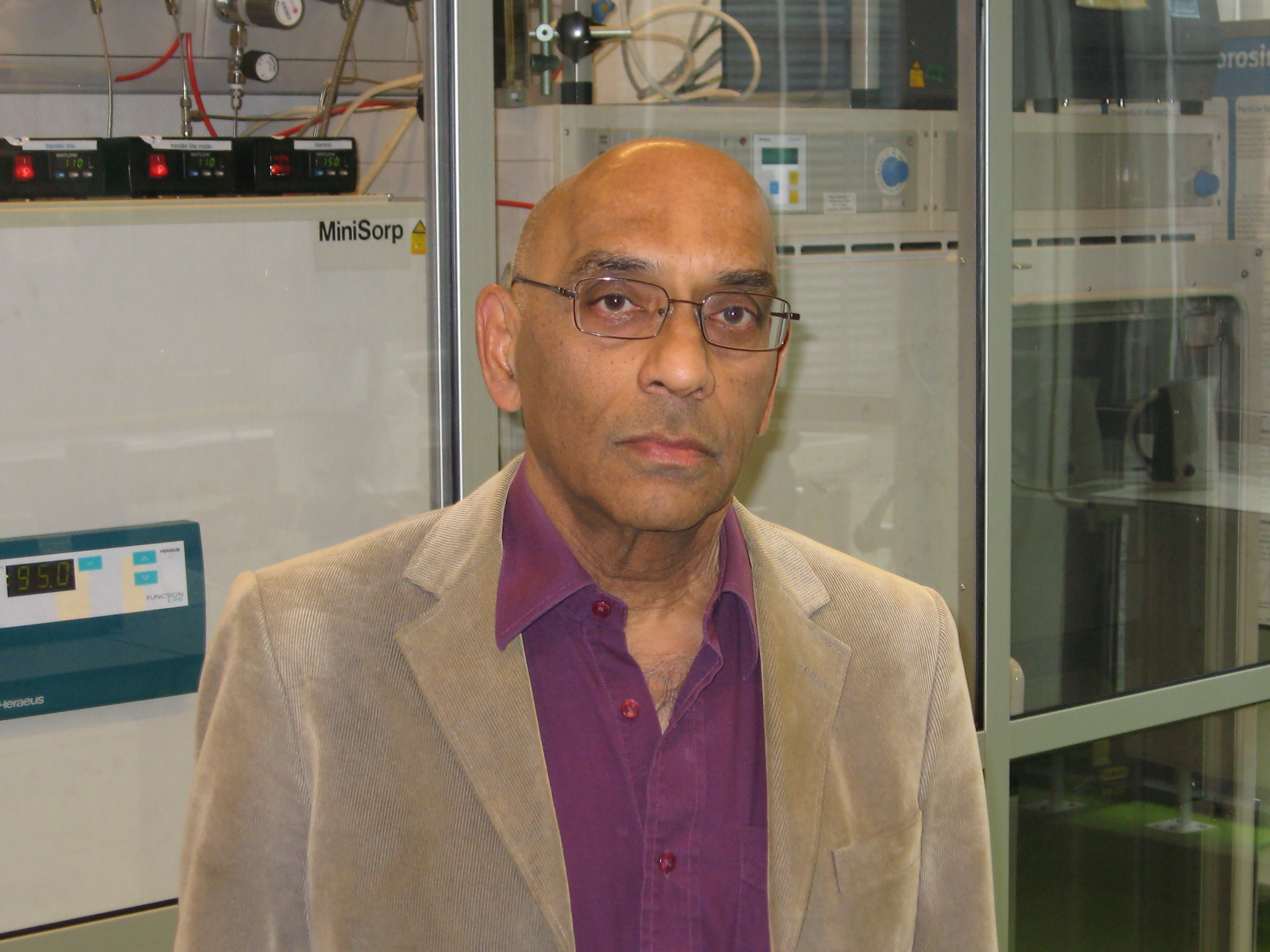 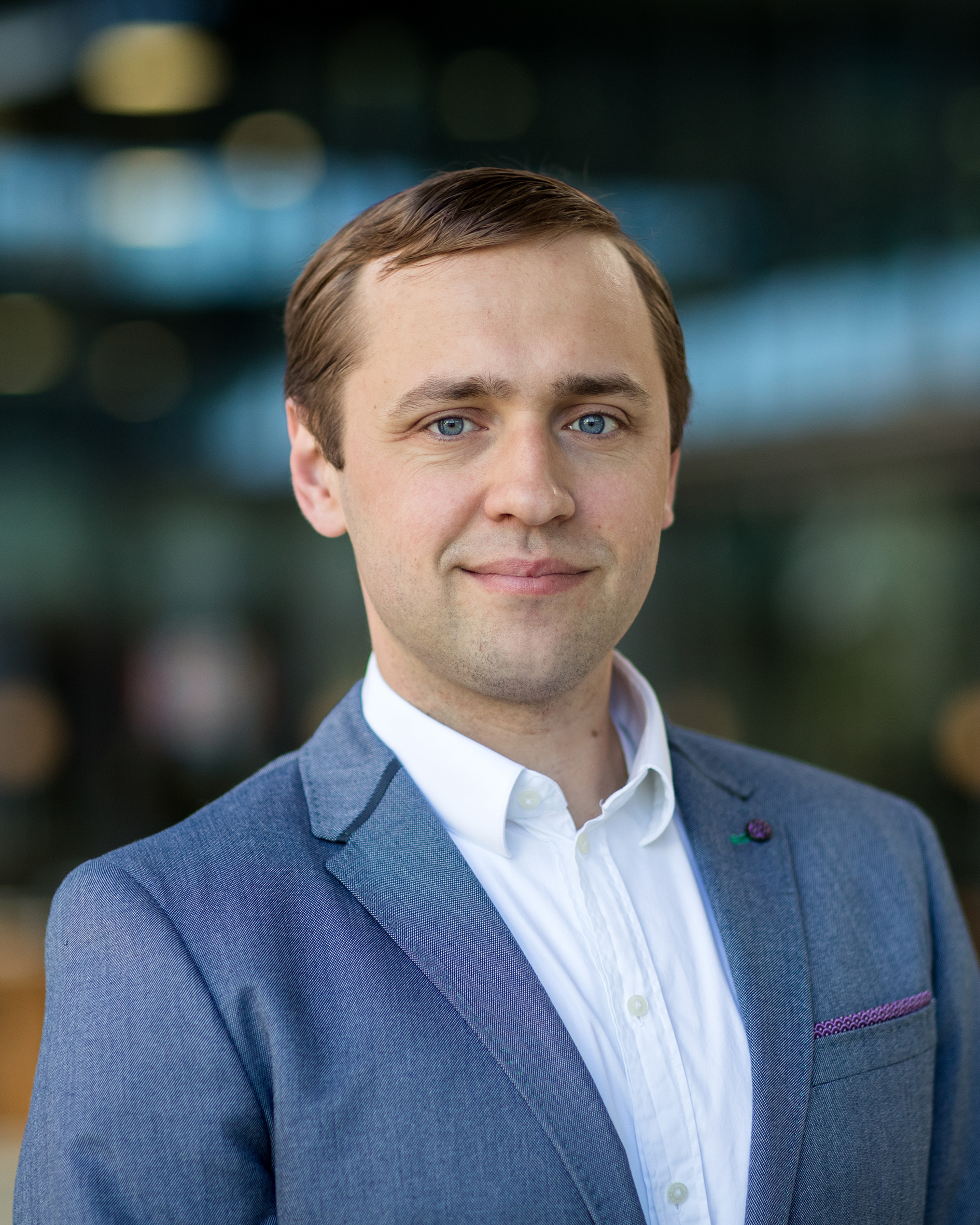 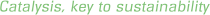 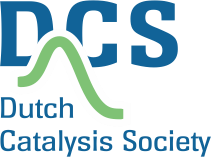 8. Bestuurssamenstelling 2018
Bestuur Stichting Roermond
	Moniek Tromp (voorzitter)
	Paolo Pescarmona (secretaris)
	Robert Terörde (penningmeester)
	
Bestuur DCS
	Moniek Tromp (voorzitter)
	Harry Bitter (secretaris)
	Robert Terörde (penningmeester)
	Paolo Pescarmona (DZA)
	Jaap Bergwerff
	Erik Zuidema
	Vacature
Voorstel nieuw bestuurslid: Dr. Ties Korstanje
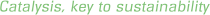 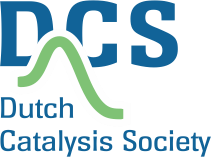 9. Activiteiten
Jaarplanning 2019/2020
NCCC
EuropaCat Aachen en Post-Conference
Workshop(s)
HBO workshop gepland voor juni, organisatie “in progress”
In overleg met NIOK PhD Platform voor PhD versie
Prijzen
Nominatie voor EFCATS award
Stamboom
IUPAC
Organisatie is begonnen
Afstemming IUPAC en Chains met Tafel Chemie en NWO-ENW
Vastleggen locatie 
Platform voor de secties
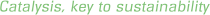 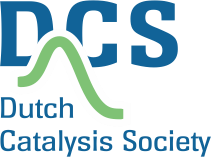 10. AOB/Rondvraag
ALV 2018
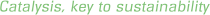